Power
supply
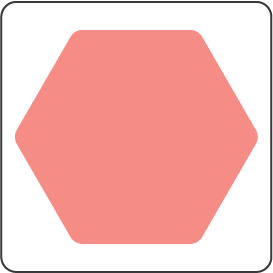 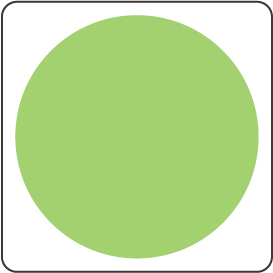 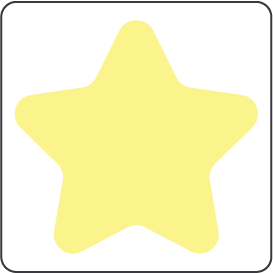 Hard disk drive
(HDD/SSD)
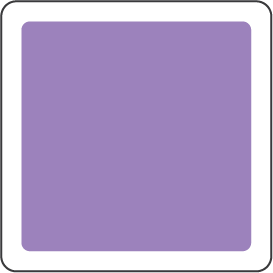 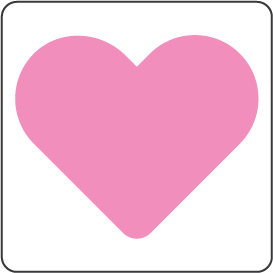 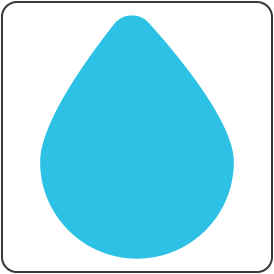 Cooler
 fan
Processor
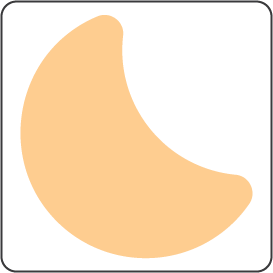 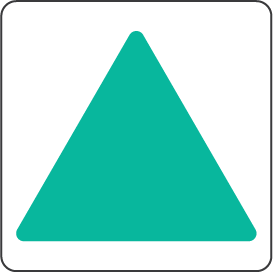 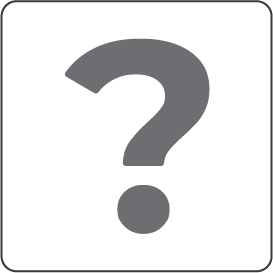 Memory (RAM)
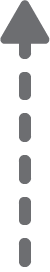 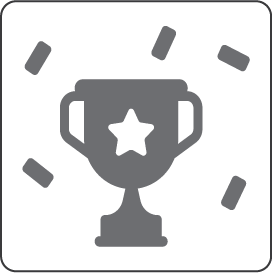 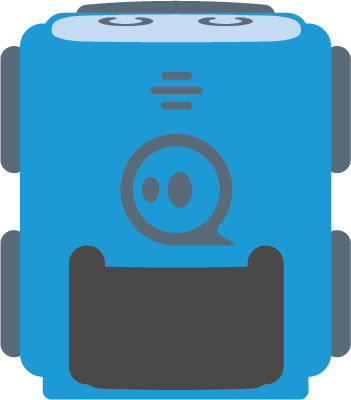 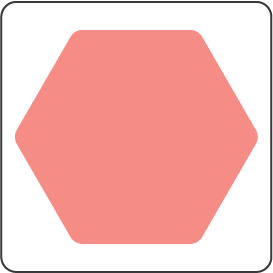 Mother-
board
Challenge:
Collect all necessary things to make your computer work!
Power-
house
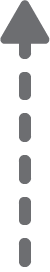 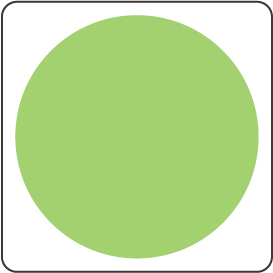 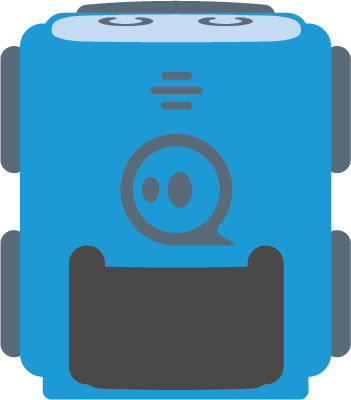 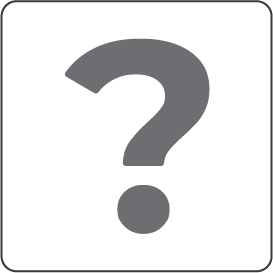 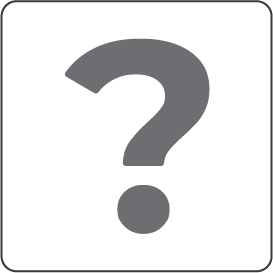 Power
supply
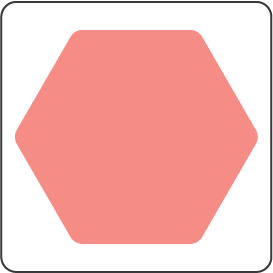 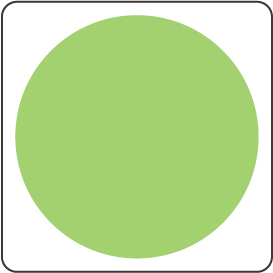 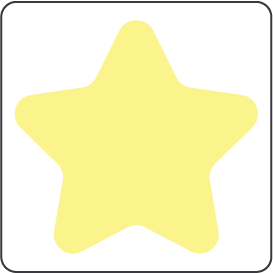 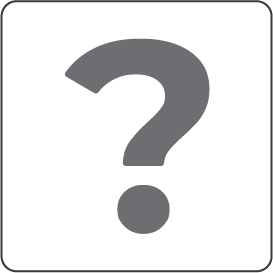 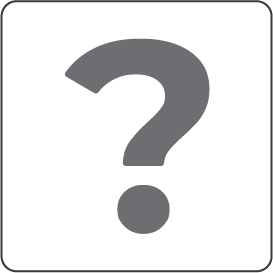 Hard disk drive
(HDD/SSD)
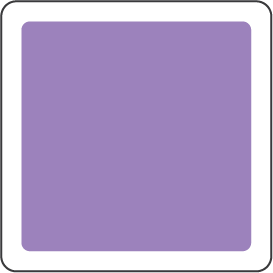 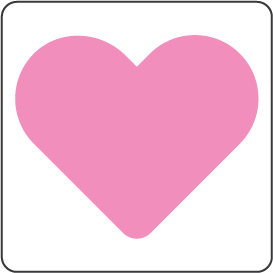 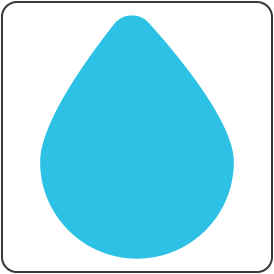 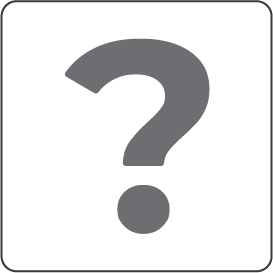 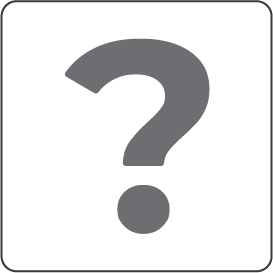 Cooler
 fan
Processor
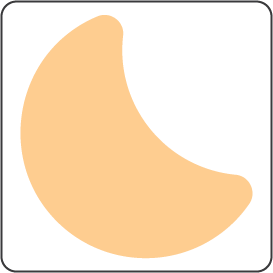 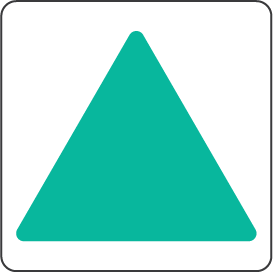 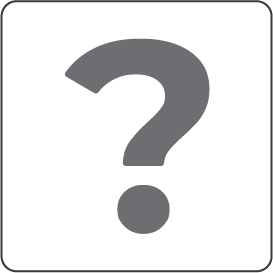 Memory (RAM)
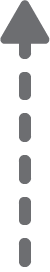 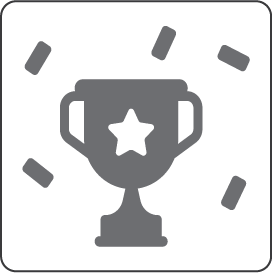 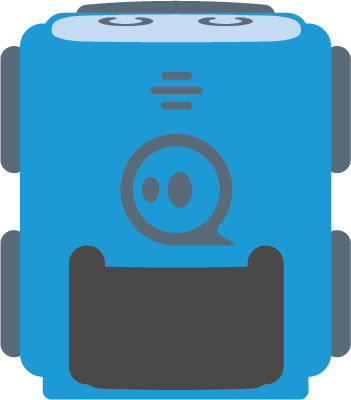 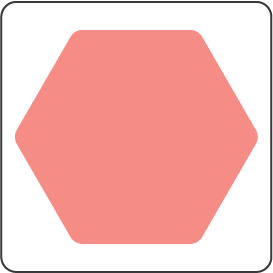 Mother-
board
Challenge:
Collect all necessary things to make your computer work!
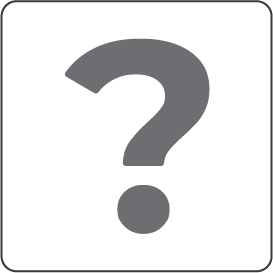 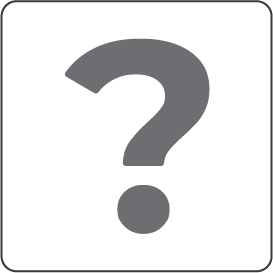 Power-
house
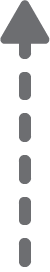 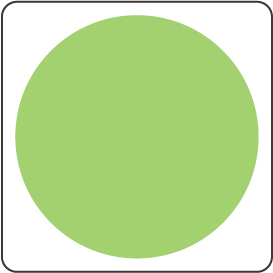 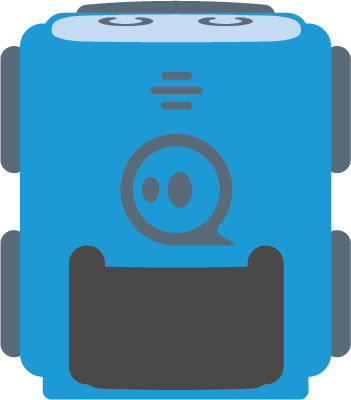 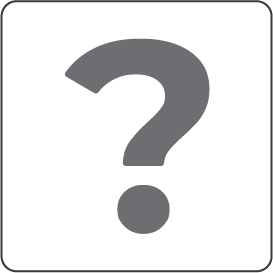 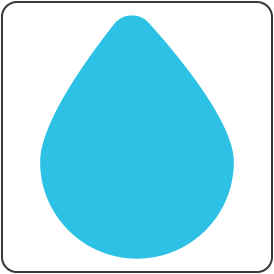 Power
supply
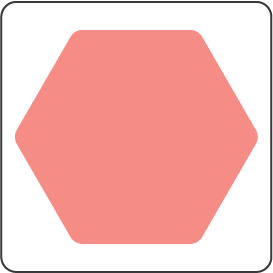 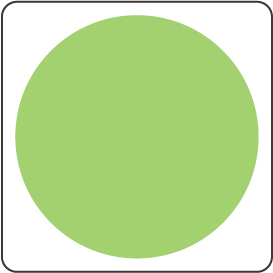 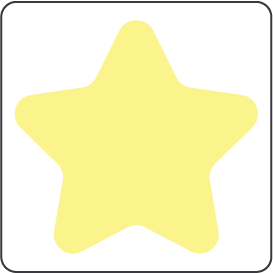 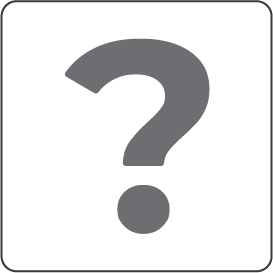 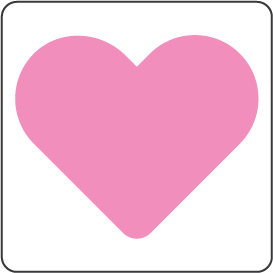 Hard disk drive
(HDD/SSD)
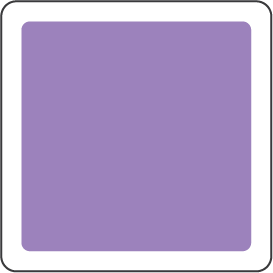 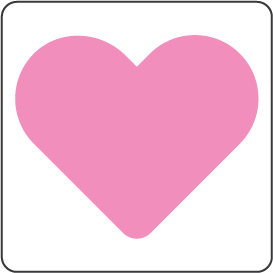 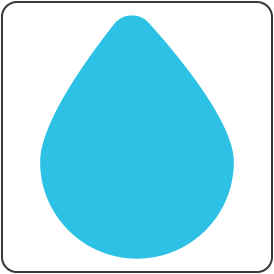 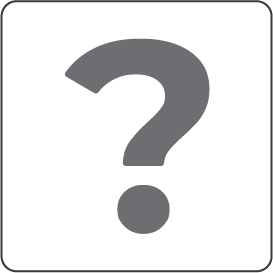 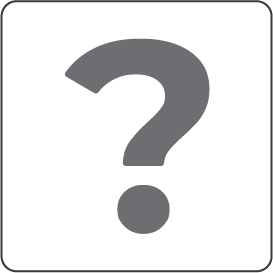 Cooler
 fan
Processor
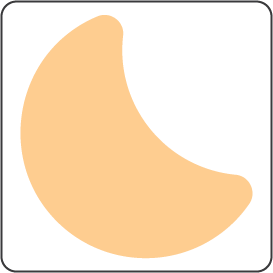 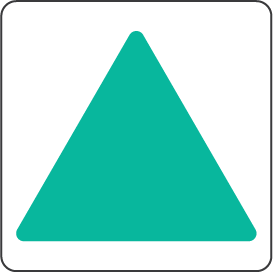 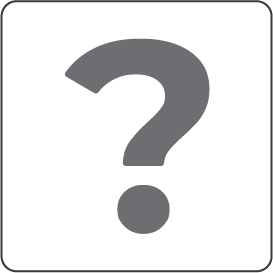 Memory (RAM)
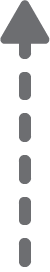 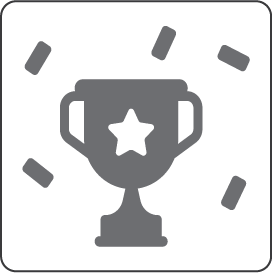 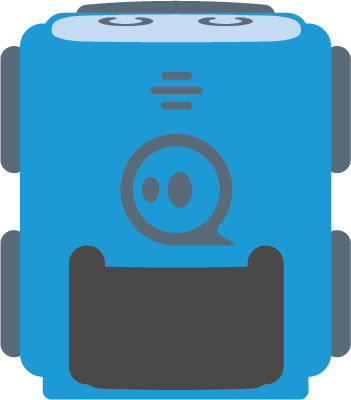 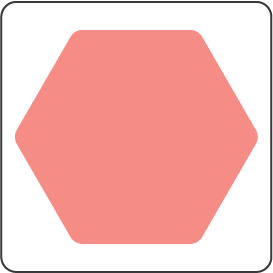 Mother-
board
Challenge:
Collect all necessary things to make your computer work!
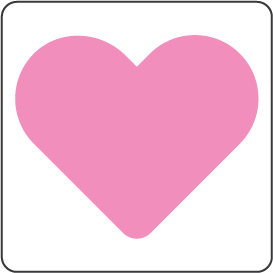 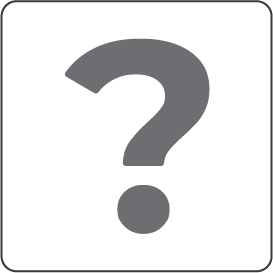 Power-
house
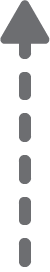 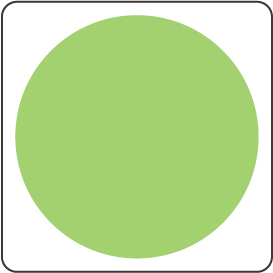 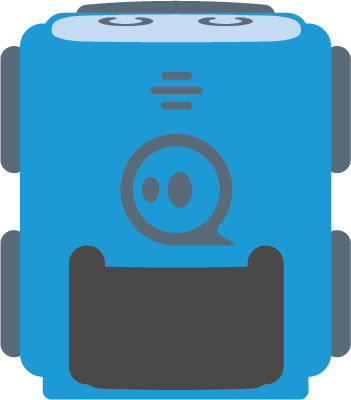 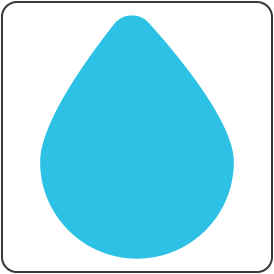 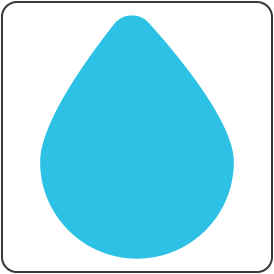 Power
supply
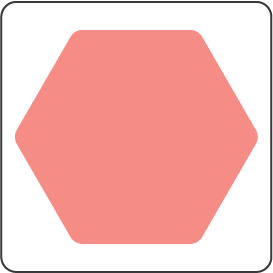 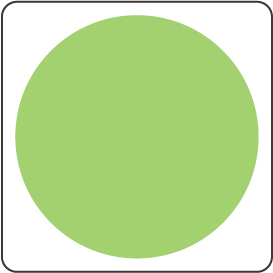 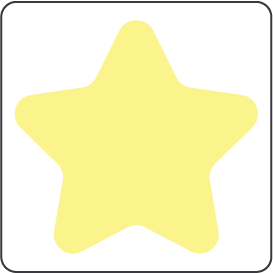 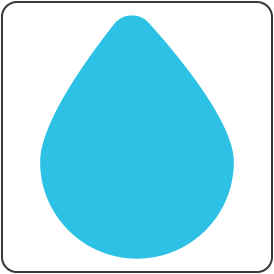 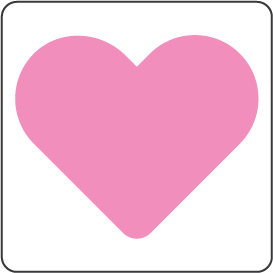 Hard disk drive
(HDD/SSD)
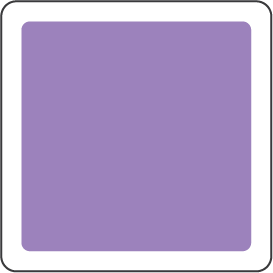 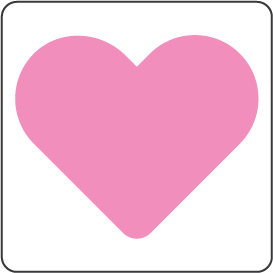 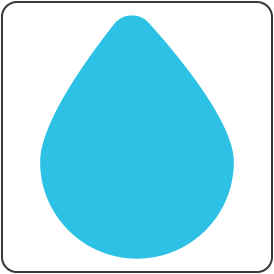 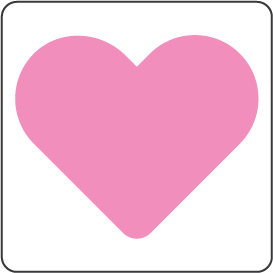 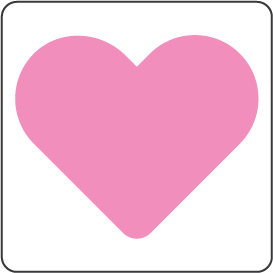 Cooler
 fan
Processor
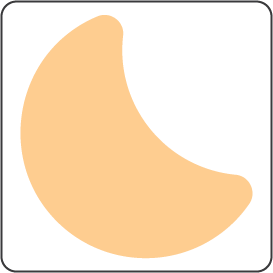 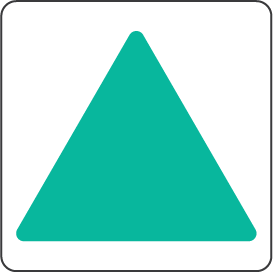 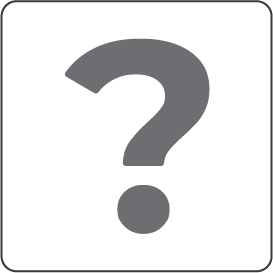 Memory (RAM)
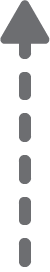 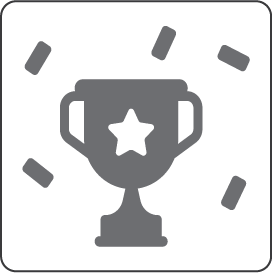 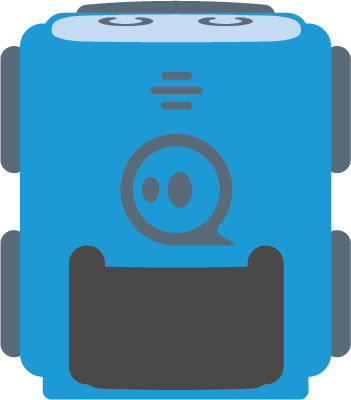 Solution
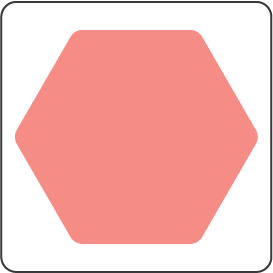 Mother-
board
Challenge:
Collect all necessary things to make your computer work!
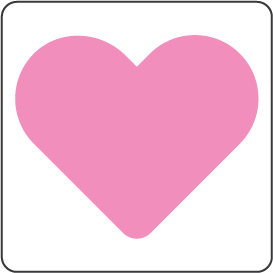 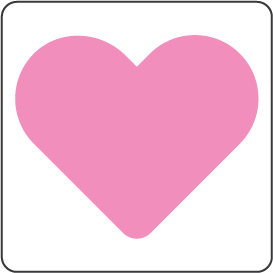 Power-
house
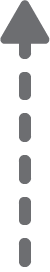 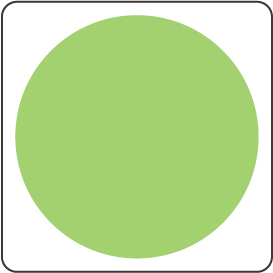 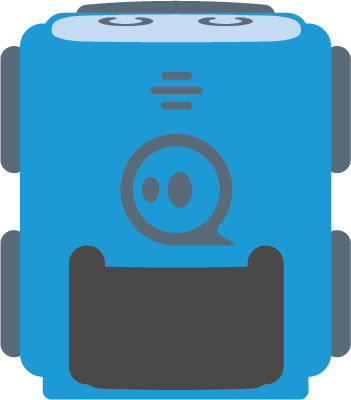 Power supply
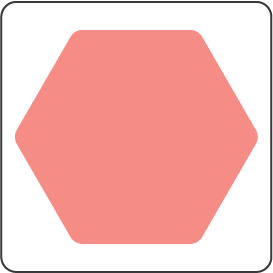 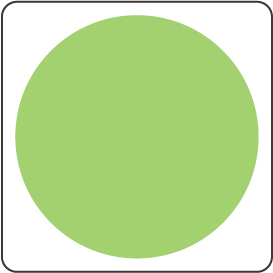 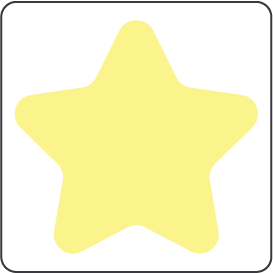 Refrige-
ration 
fan
Hard disk drive
(HDD/SSD)
Printer
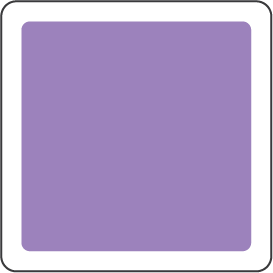 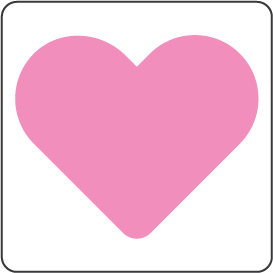 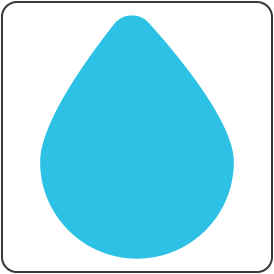 Processor
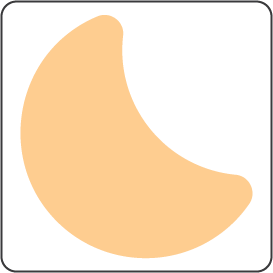 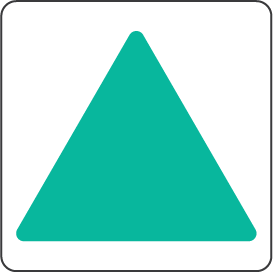 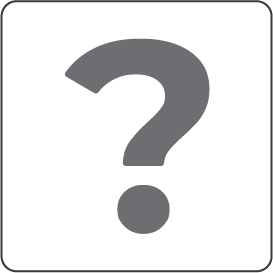 Random-
access memory (RAM)
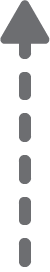 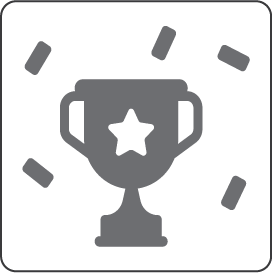 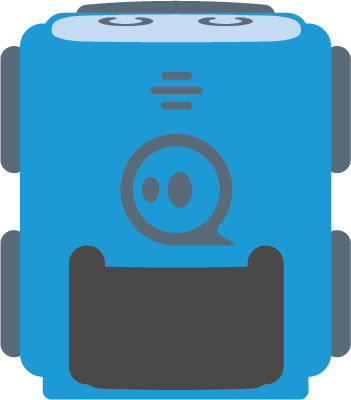 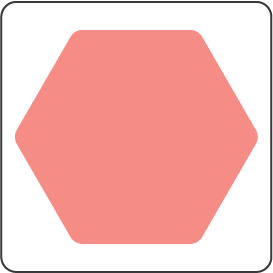 Mother-
board
Computer mouse
Challenge:
Collect all necessary things to make your computer work!
Avoid everything else!
Power-
house
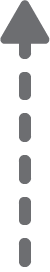 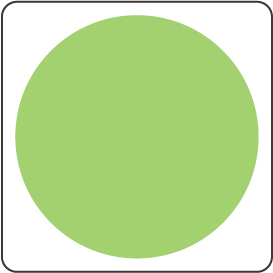 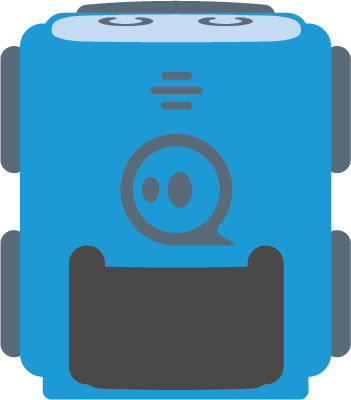 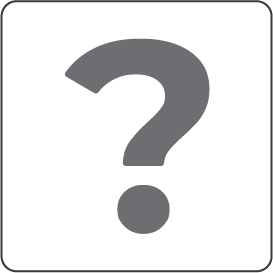 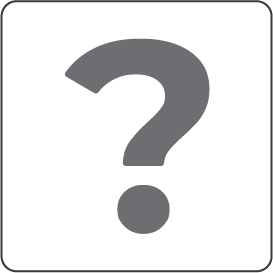 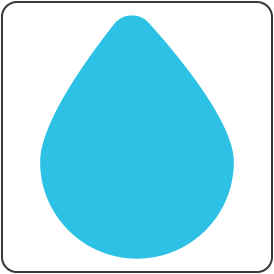 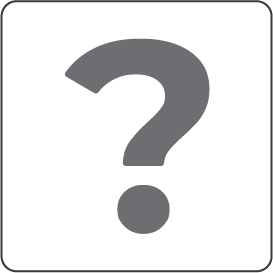 Power supply
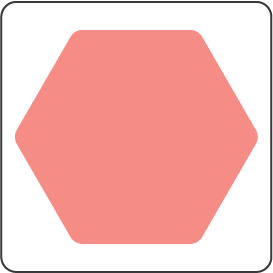 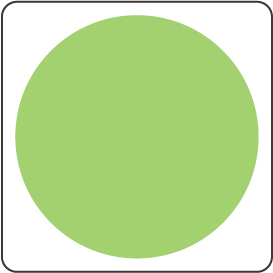 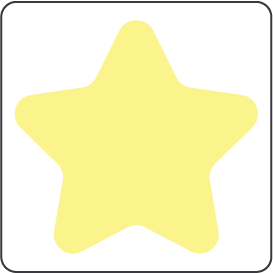 Refrige-
ration 
fan
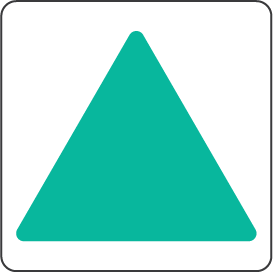 Hard disk drive
(HDD/SSD)
Printer
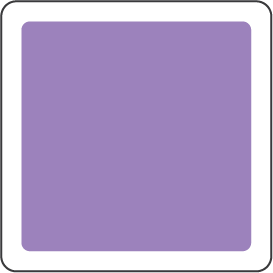 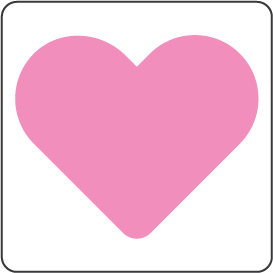 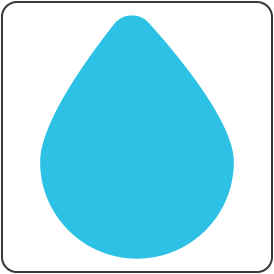 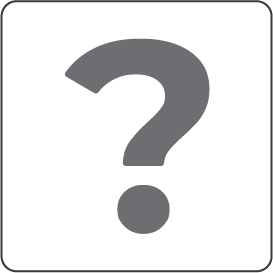 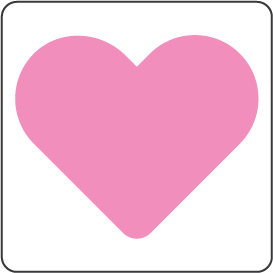 Processor
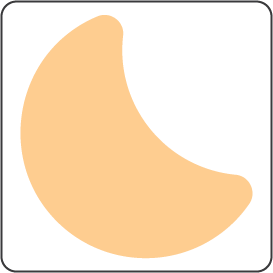 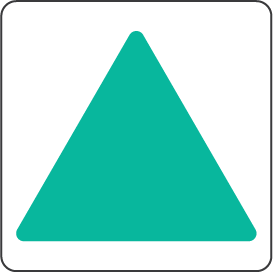 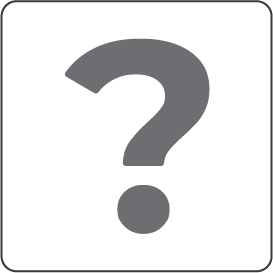 Random-
access memory (RAM)
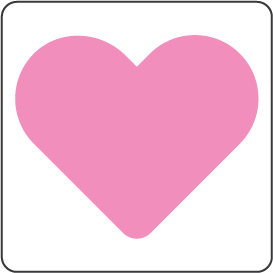 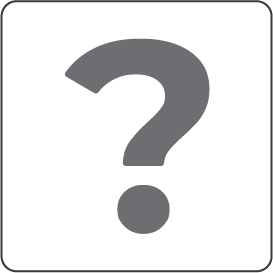 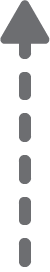 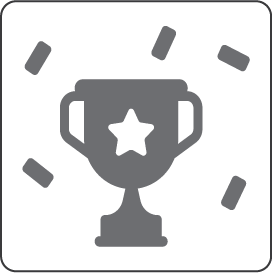 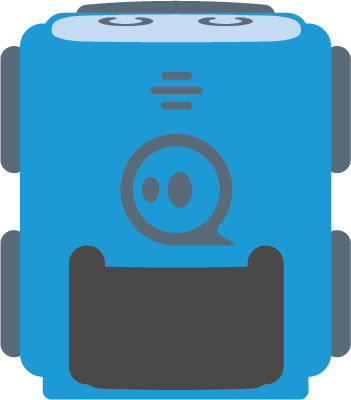 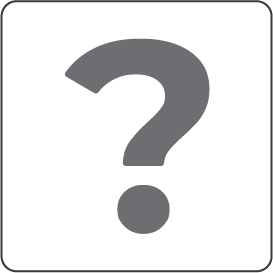 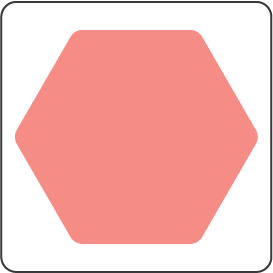 Mother-
board
Computer mouse
Challenge:
Collect all necessary things to make your computer work!
Avoid everything else!
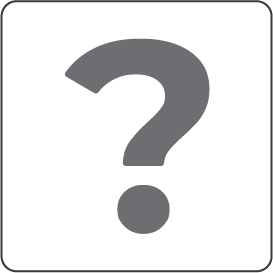 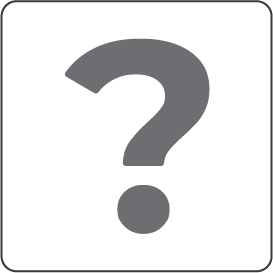 Power-
house
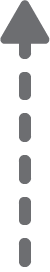 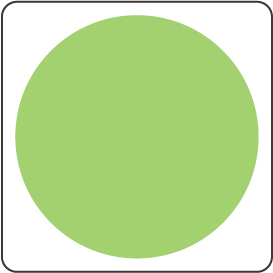 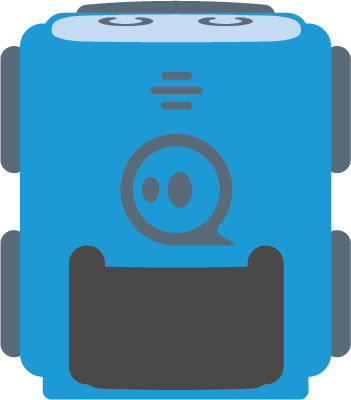 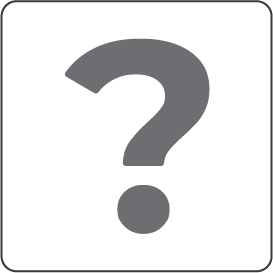 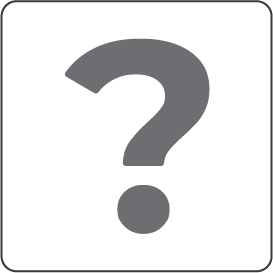 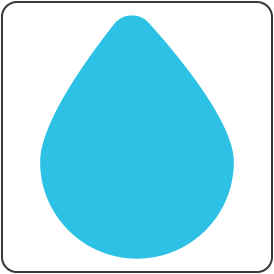 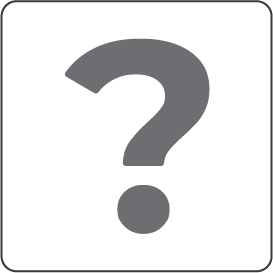 Power supply
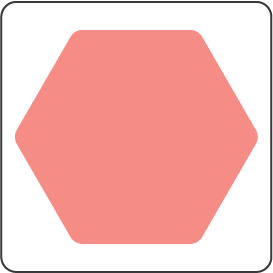 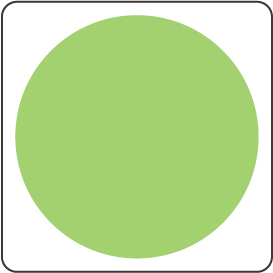 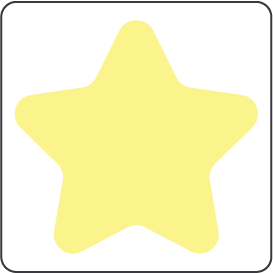 Refrige-
ration 
fan
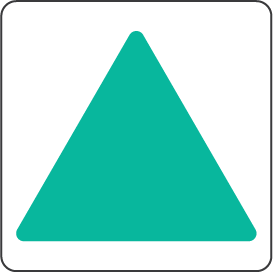 Hard disk drive
(HDD/SSD)
Printer
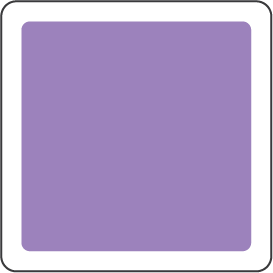 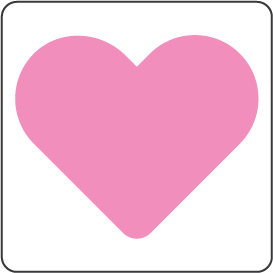 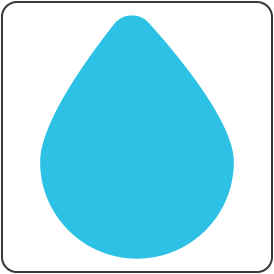 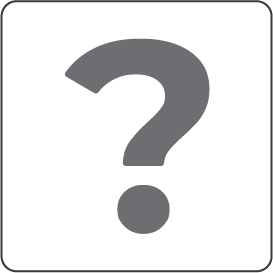 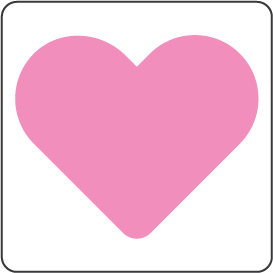 Processor
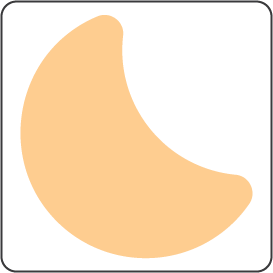 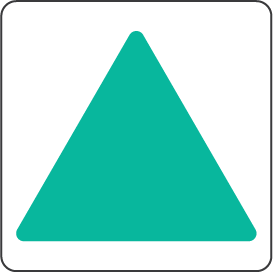 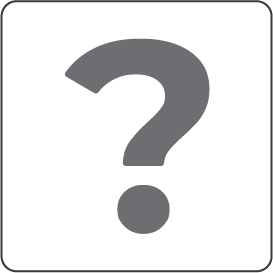 Random-
access memory (RAM)
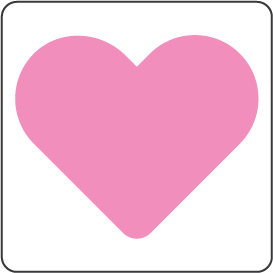 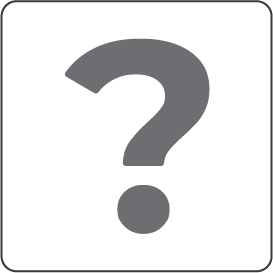 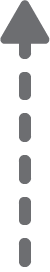 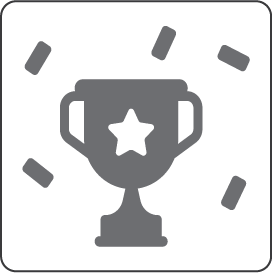 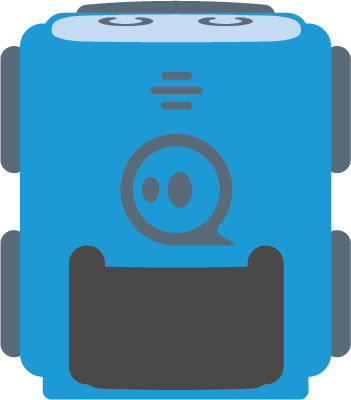 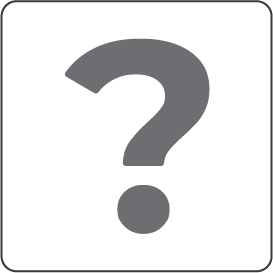 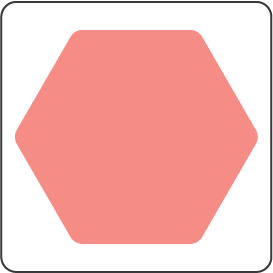 Mother-
board
Computer mouse
Challenge:
Collect all necessary things to make your computer work!
Avoid everything else!
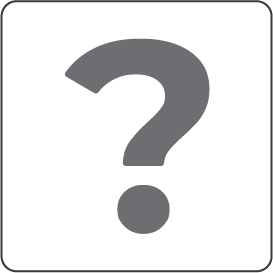 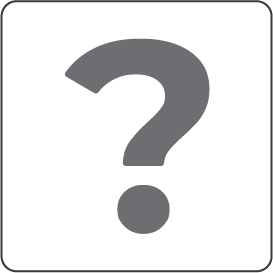 Power-
house
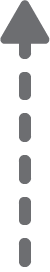 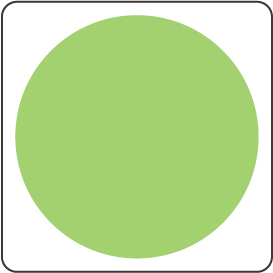 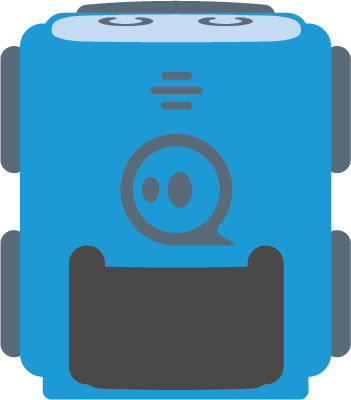 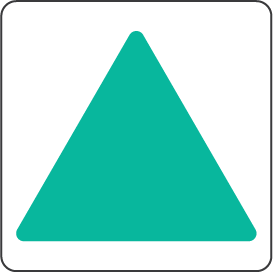 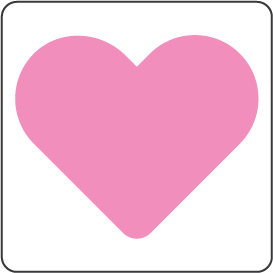 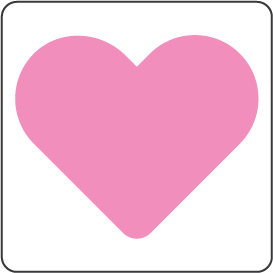 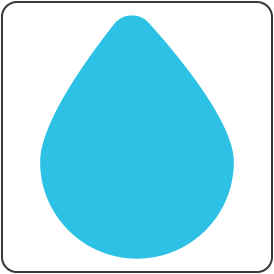 Power supply
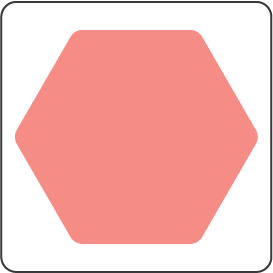 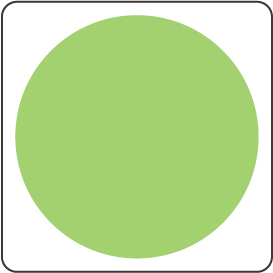 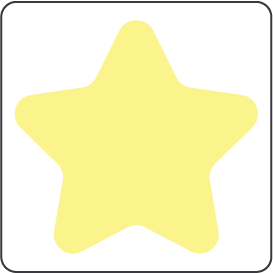 Refrige-
ration 
fan
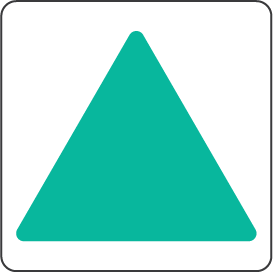 Hard disk drive
(HDD/SSD)
Printer
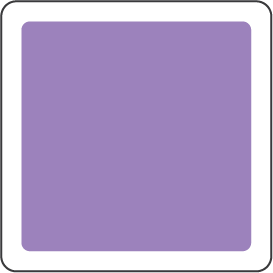 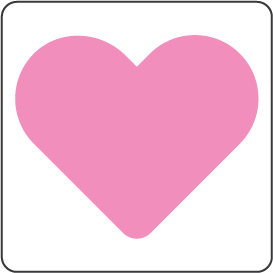 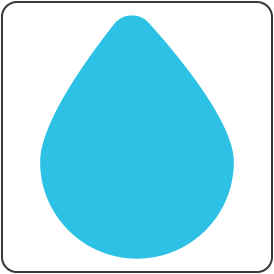 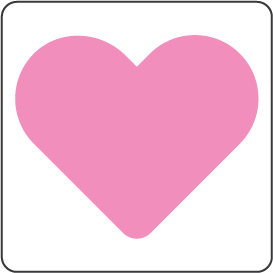 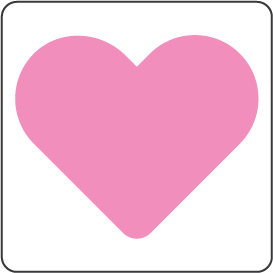 Processor
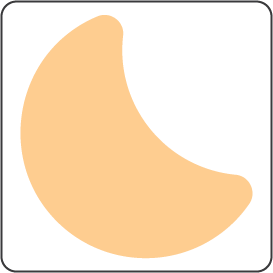 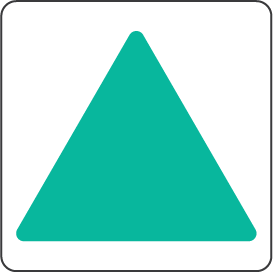 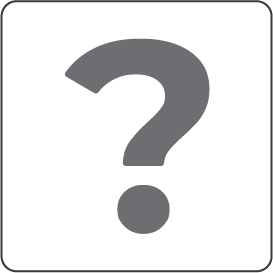 Random-
access memory (RAM)
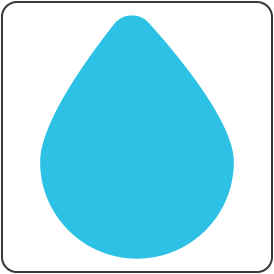 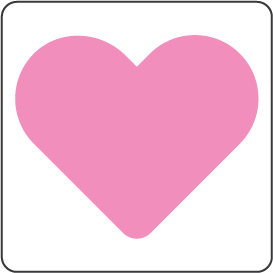 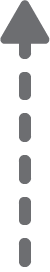 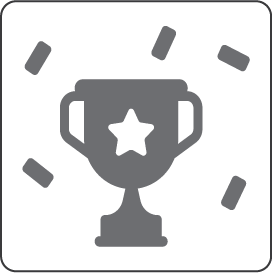 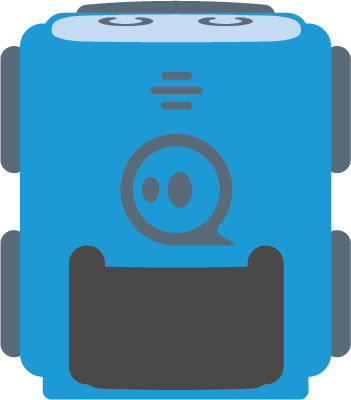 Solution
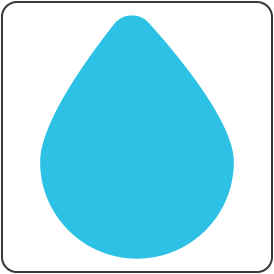 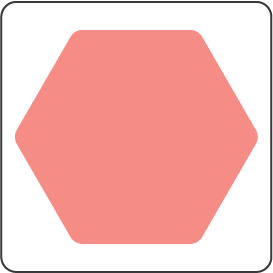 Mother-
board
Computer mouse
Challenge:
Collect all necessary things to make your computer work!
Avoid everything else!
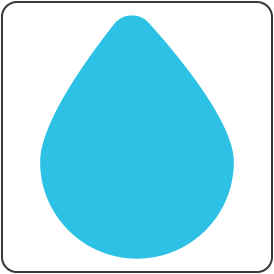 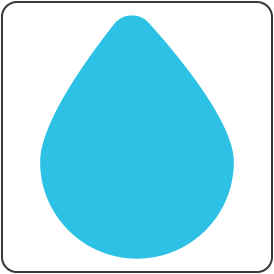 Power-
house
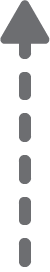 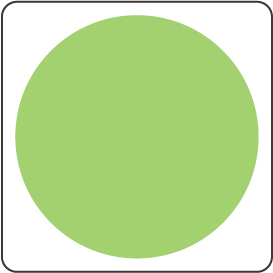 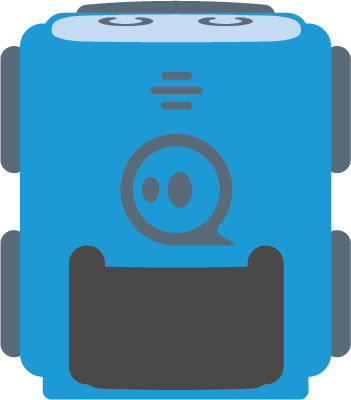 Challenge:
Collect all the devices that you can connect to your computer!
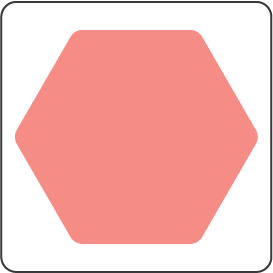 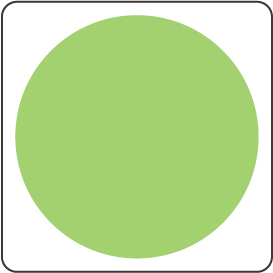 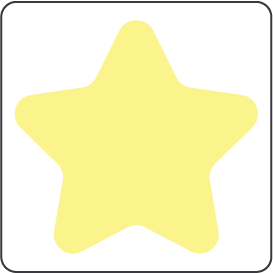 Camera
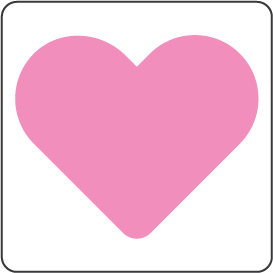 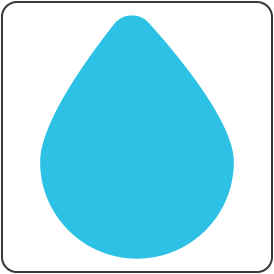 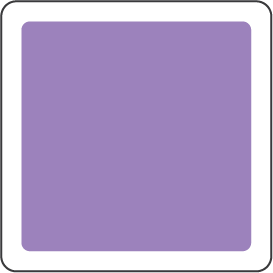 Monitor
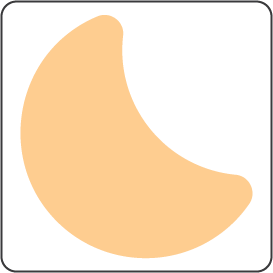 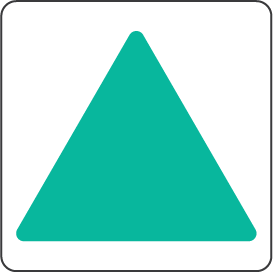 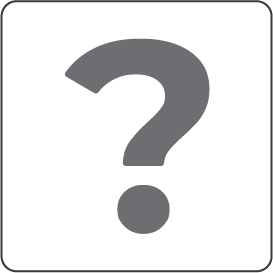 Key
board
USB drive
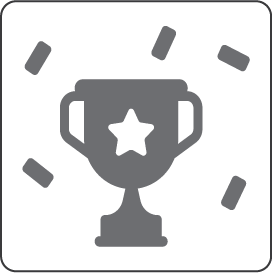 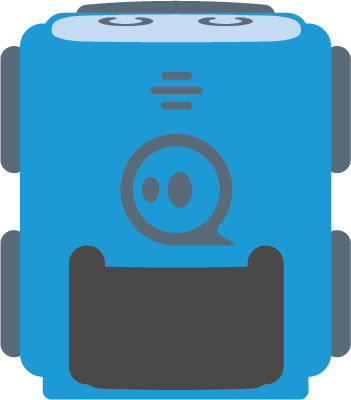 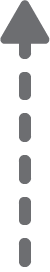 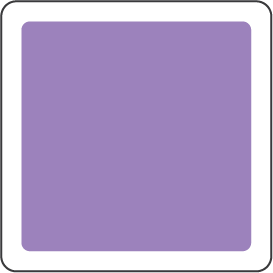 USB cable
Printer
Speaker
Scanner
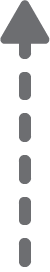 Computer mouse
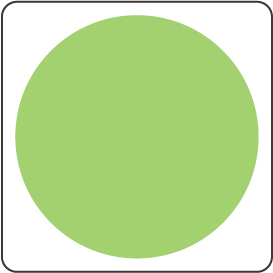 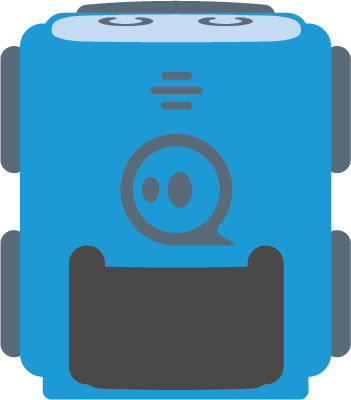 Challenge:
Collect all the devices that you can connect to your computer!
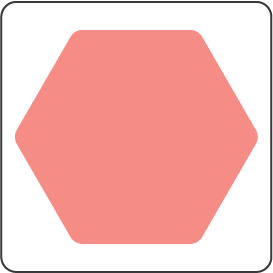 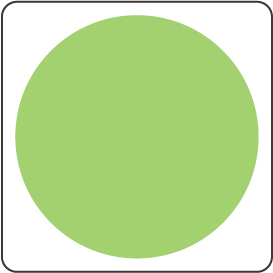 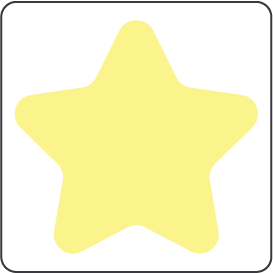 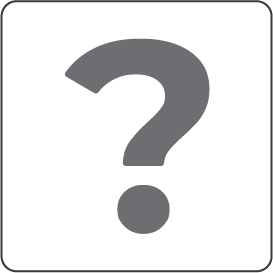 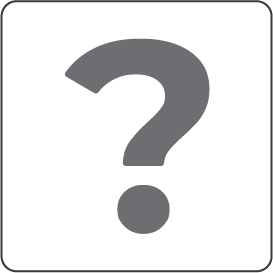 Camera
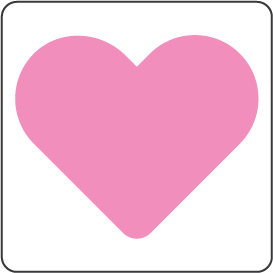 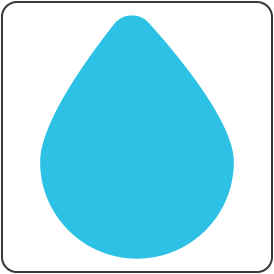 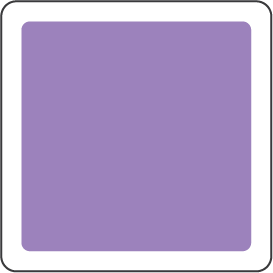 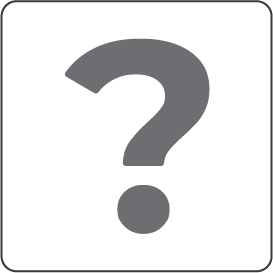 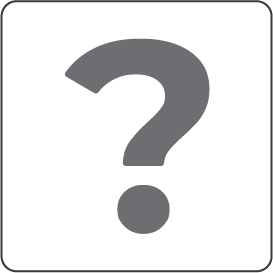 Monitor
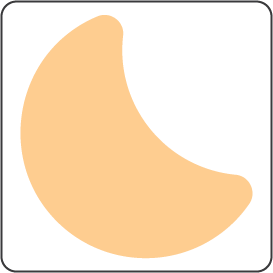 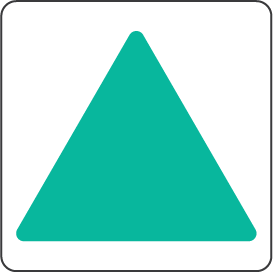 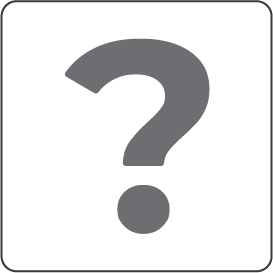 Key
board
USB drive
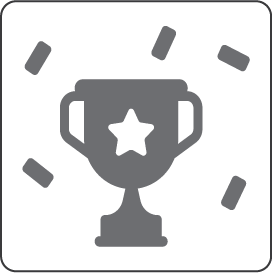 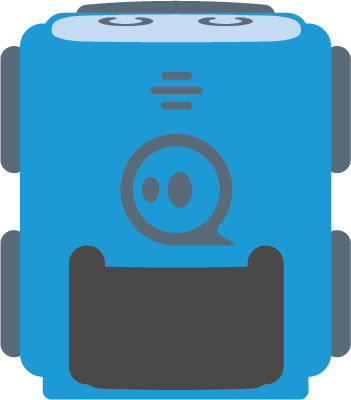 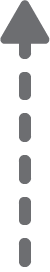 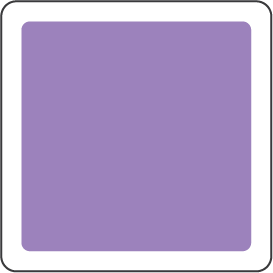 USB cable
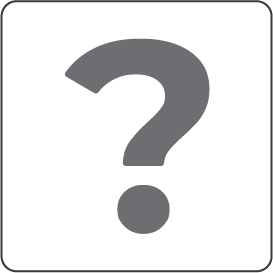 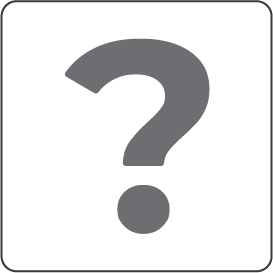 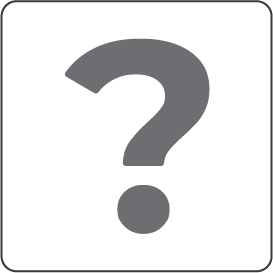 Printer
Speaker
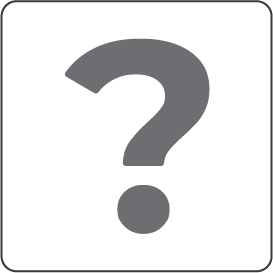 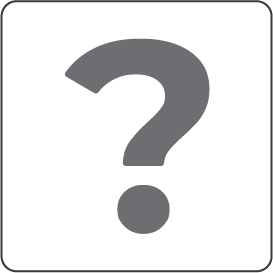 Scanner
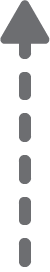 Computer mouse
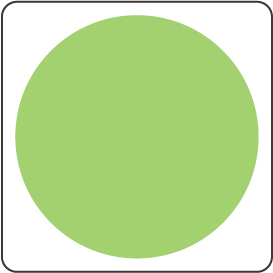 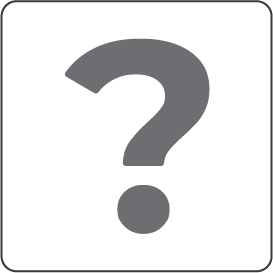 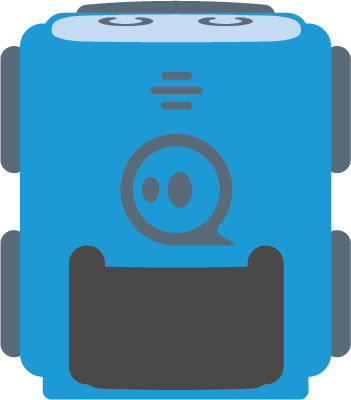 Challenge:
Collect all the devices that you can connect to your computer!
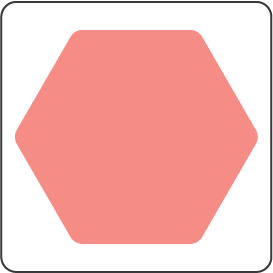 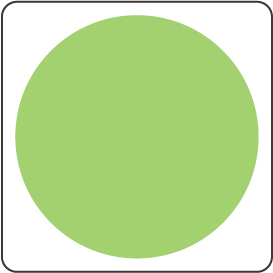 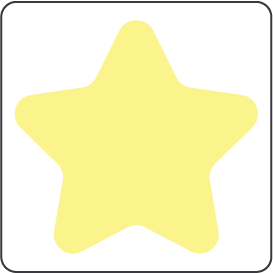 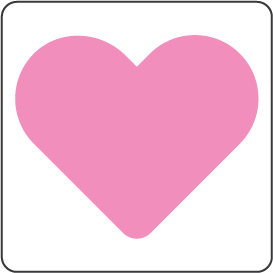 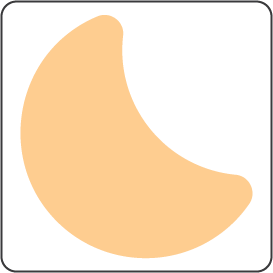 Camera
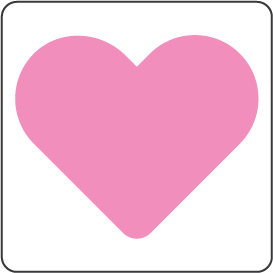 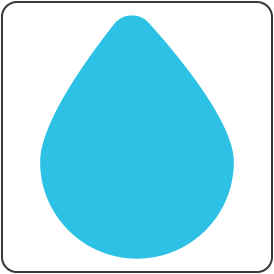 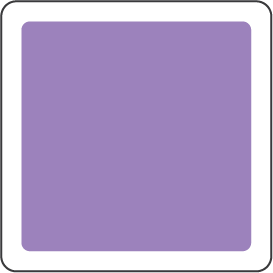 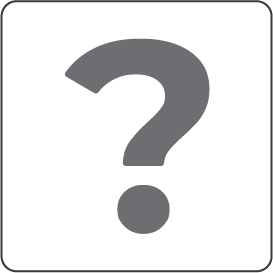 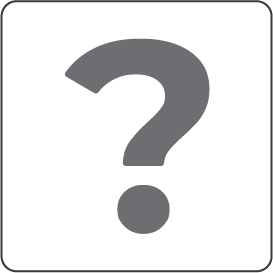 Monitor
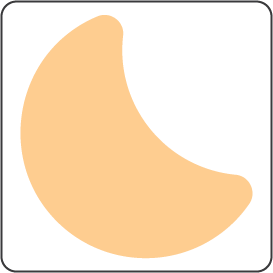 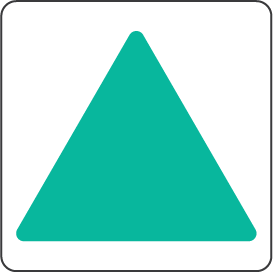 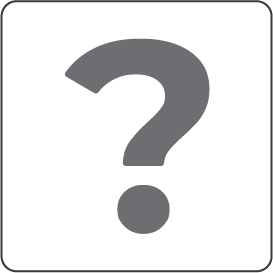 Key
board
USB drive
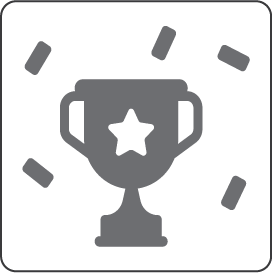 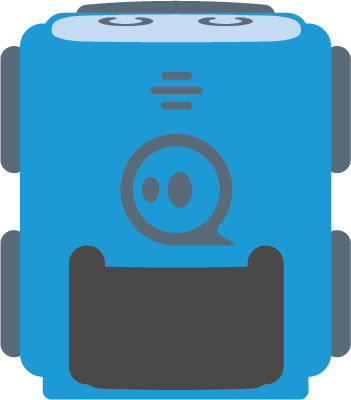 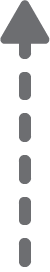 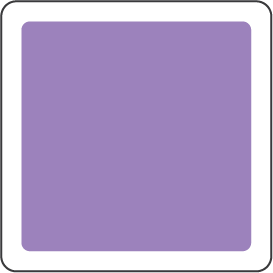 USB cable
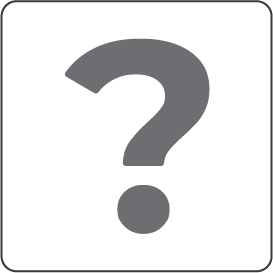 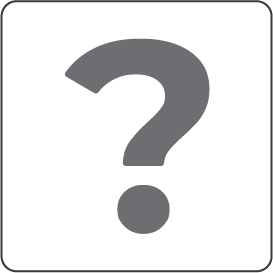 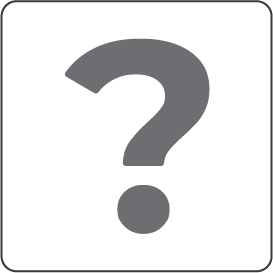 Printer
Speaker
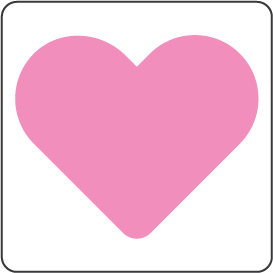 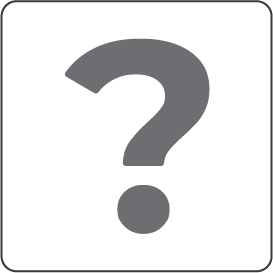 Scanner
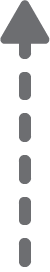 Computer mouse
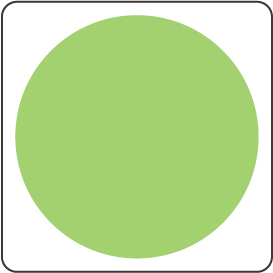 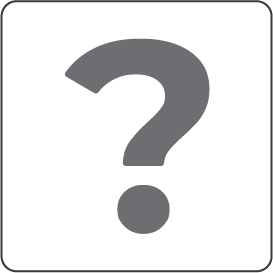 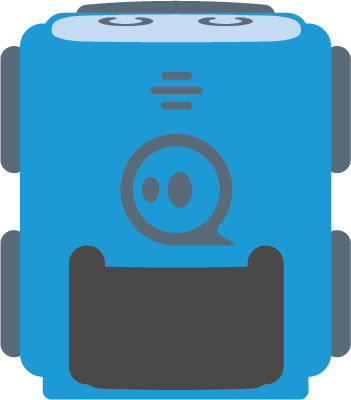 Challenge:
Collect all the devices that you can connect to your computer!
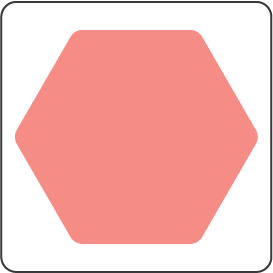 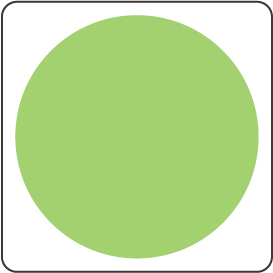 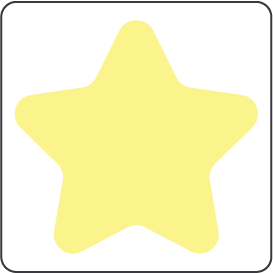 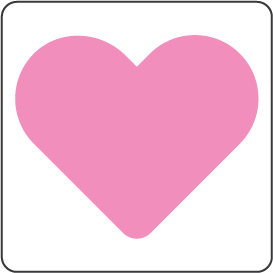 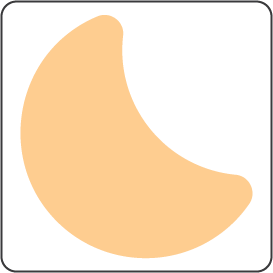 Camera
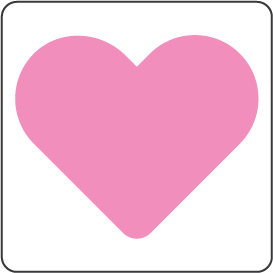 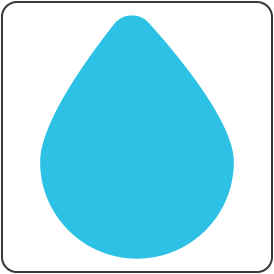 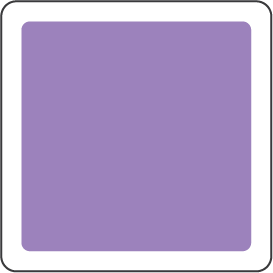 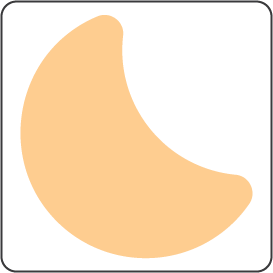 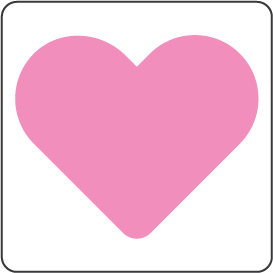 Solution
Monitor
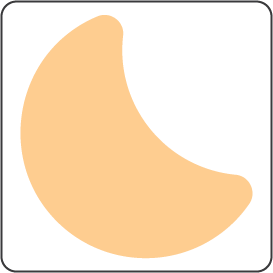 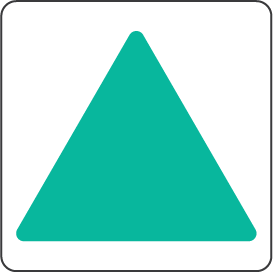 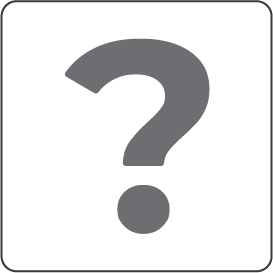 Key
board
USB drive
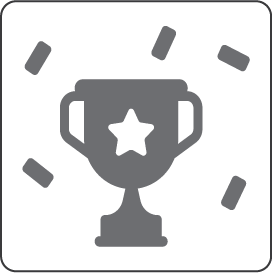 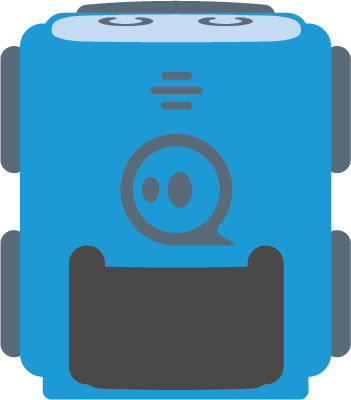 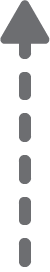 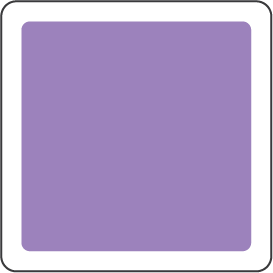 USB cable
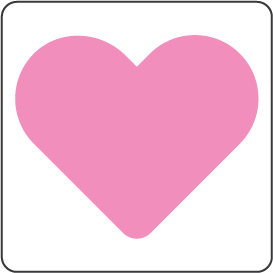 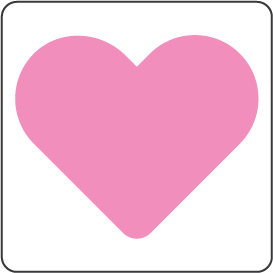 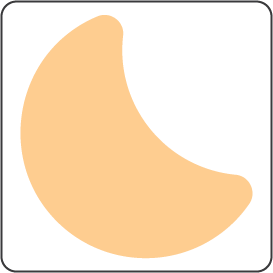 Printer
Speaker
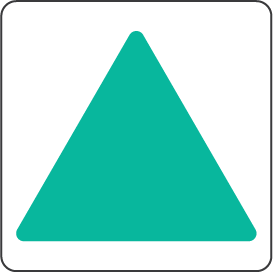 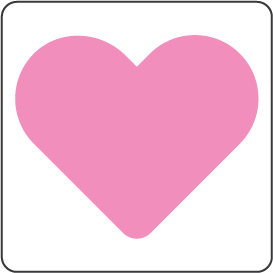 Scanner
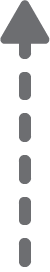 Computer mouse
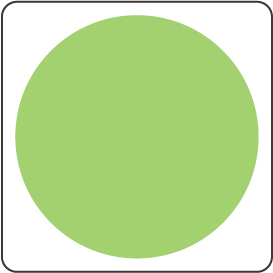 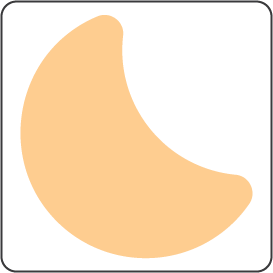 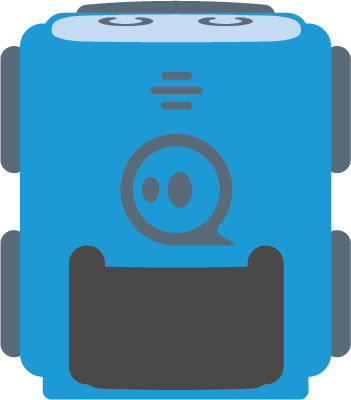 Challenge:
Collect all the devices that you can connect to your computer!
Be careful not to touch anything that's inside of the computer!
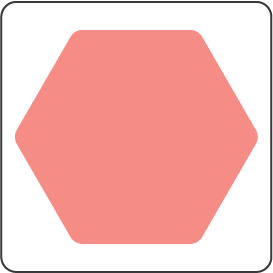 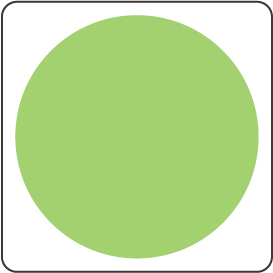 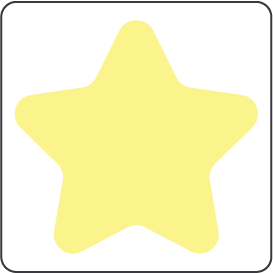 USB drive
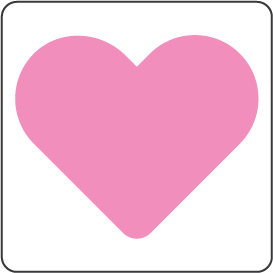 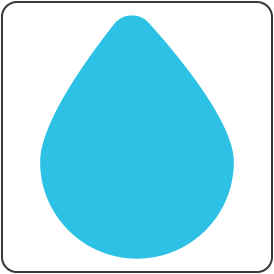 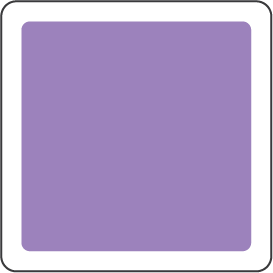 Camera
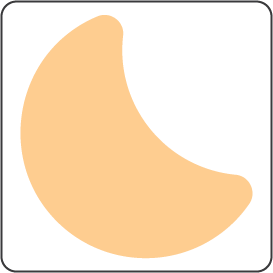 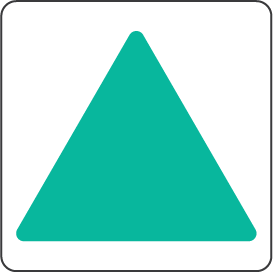 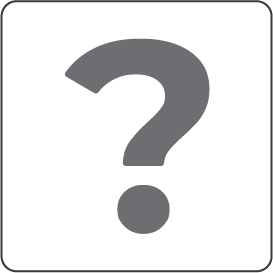 Key
board
Processor
Monitor
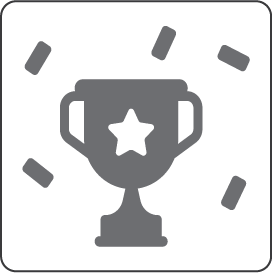 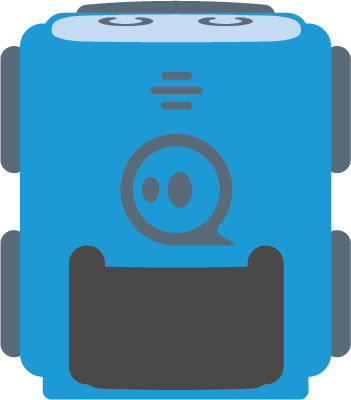 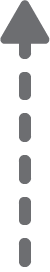 USB cable
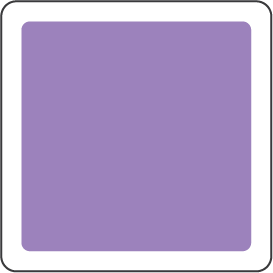 Printer
Speaker
Mother-
board
Scanner
Random
access memory (RAM)
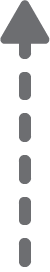 Computer mouse
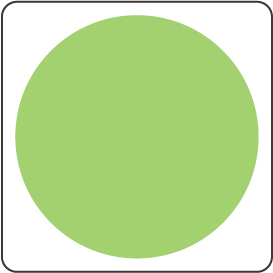 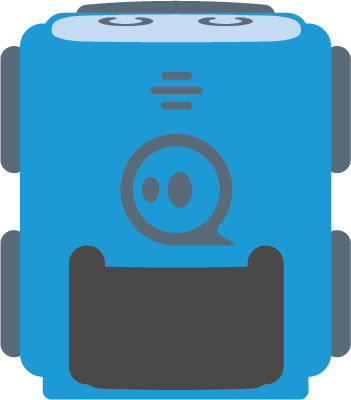 Challenge:
Collect all the devices that you can connect to your computer!
Be careful not to touch anything that's inside of the computer!
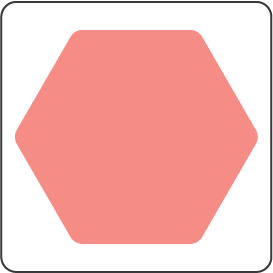 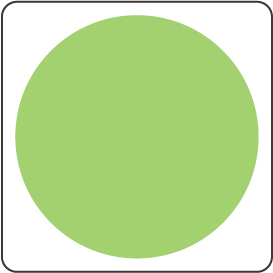 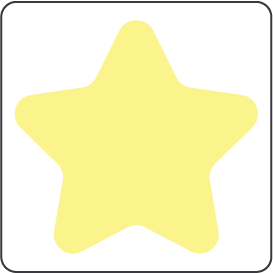 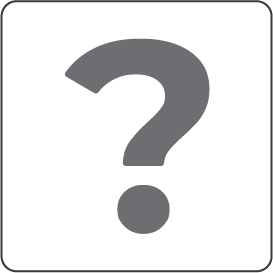 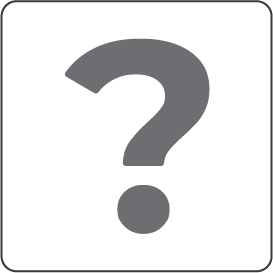 USB drive
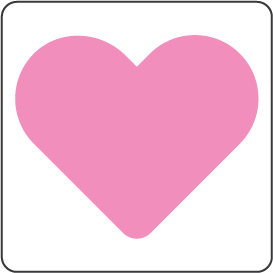 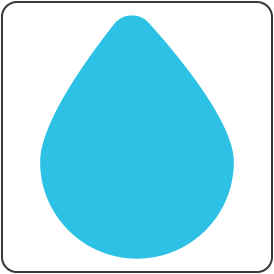 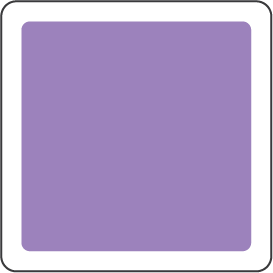 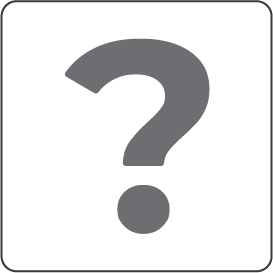 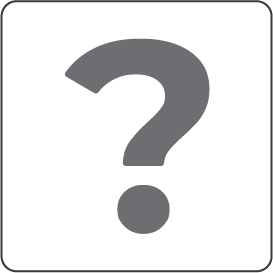 Camera
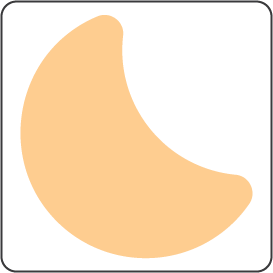 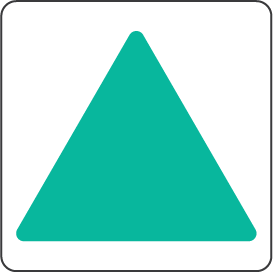 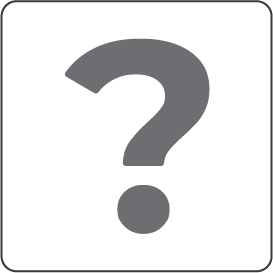 Key
board
Processor
Monitor
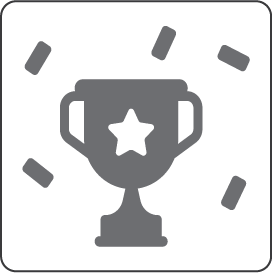 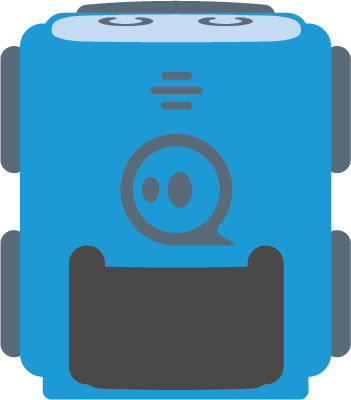 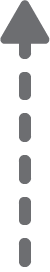 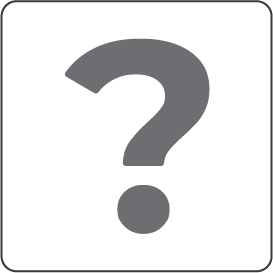 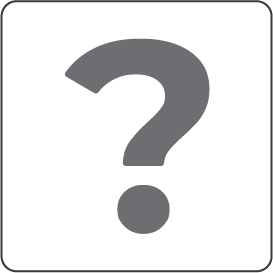 USB cable
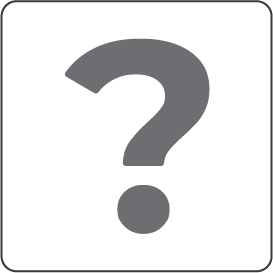 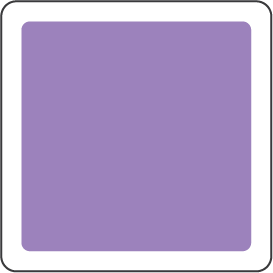 Printer
Speaker
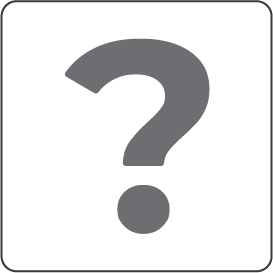 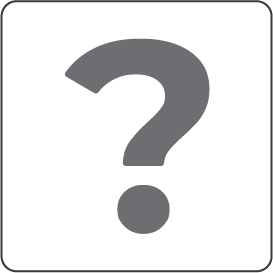 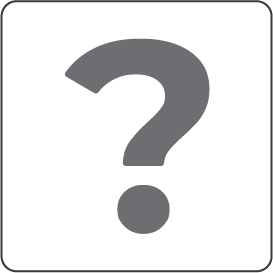 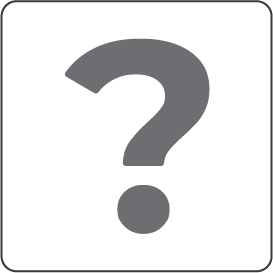 Mother-
board
Scanner
Random
access memory (RAM)
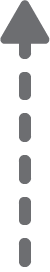 Computer mouse
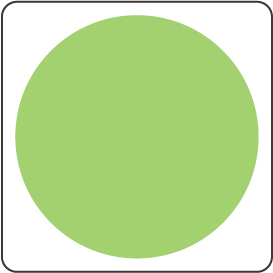 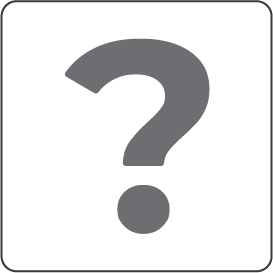 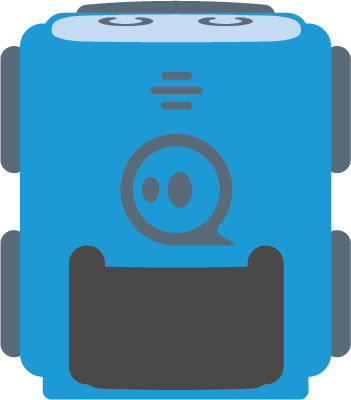 Challenge:
Collect all the devices that you can connect to your computer!
Be careful not to touch anything that's inside of the computer!
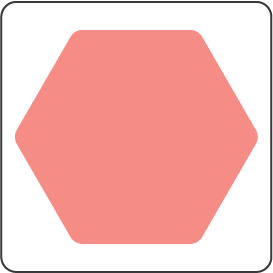 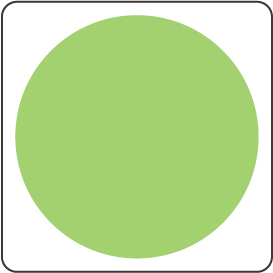 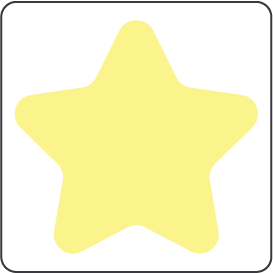 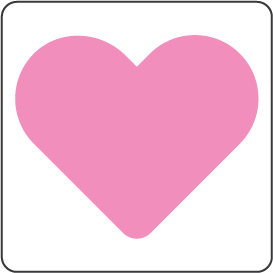 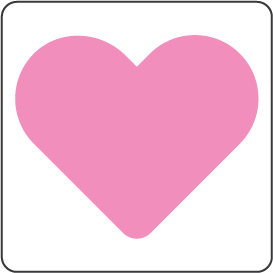 USB drive
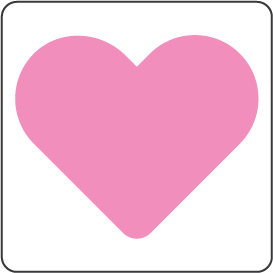 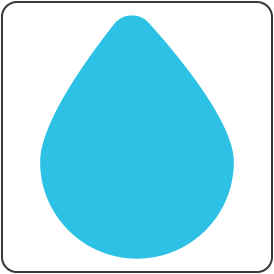 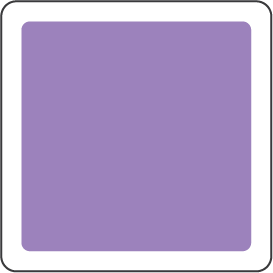 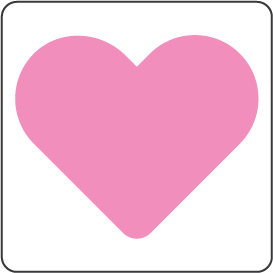 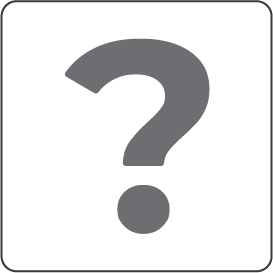 Camera
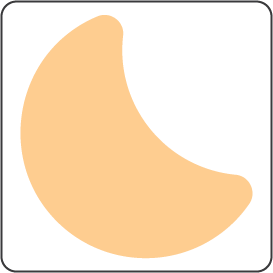 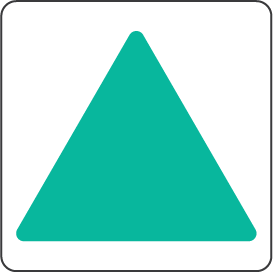 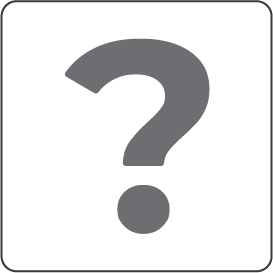 Key
board
Processor
Monitor
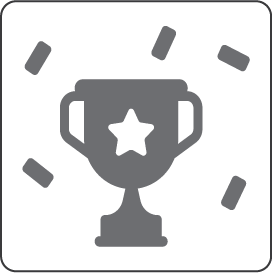 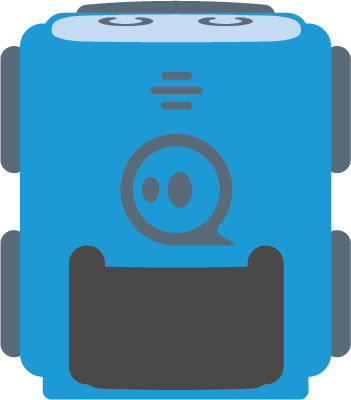 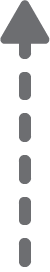 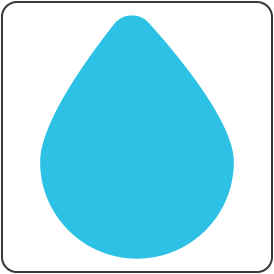 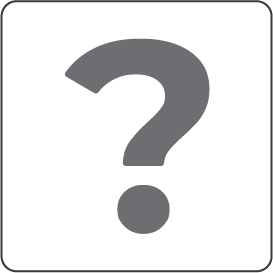 USB cable
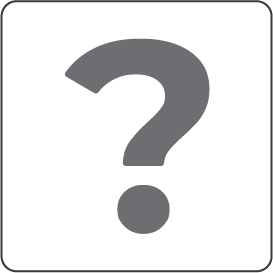 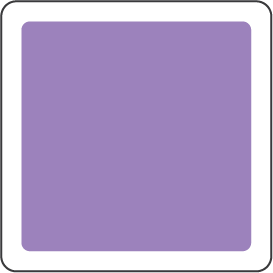 Printer
Speaker
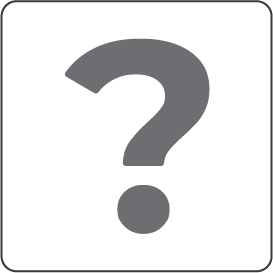 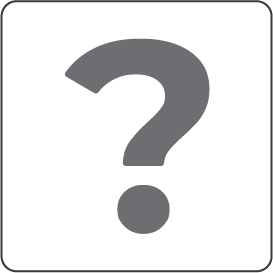 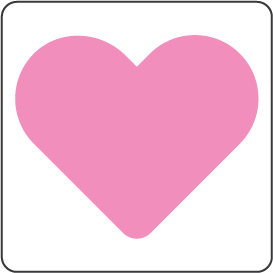 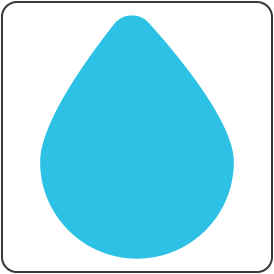 Mother-
board
Scanner
Random
access memory (RAM)
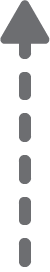 Computer mouse
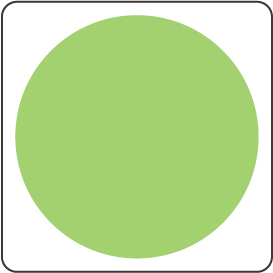 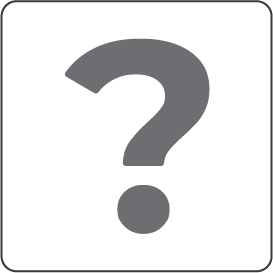 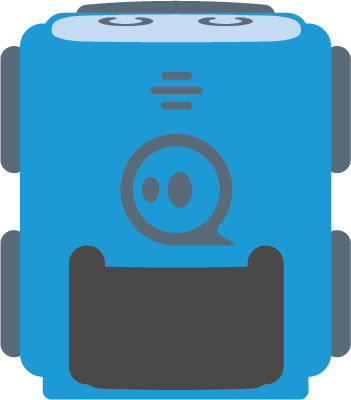 Challenge:
Collect all the devices that you can connect to your computer!
Be careful not to touch anything that's inside of the computer!
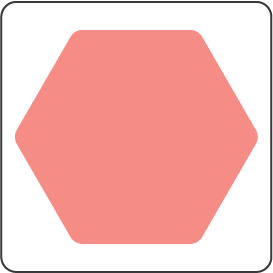 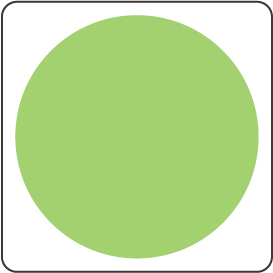 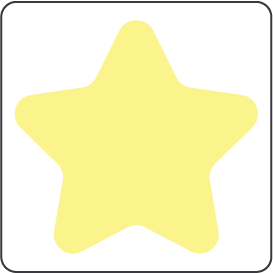 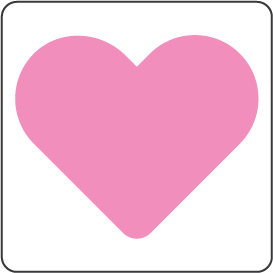 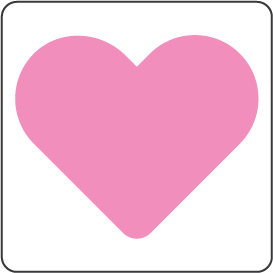 USB drive
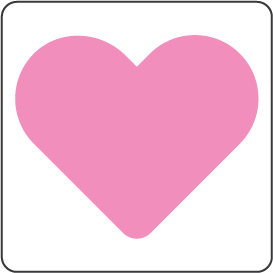 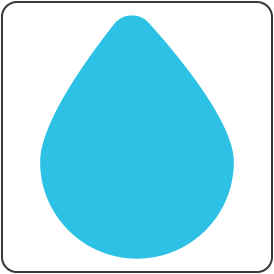 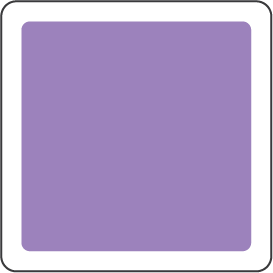 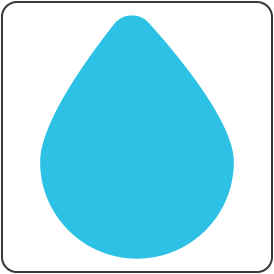 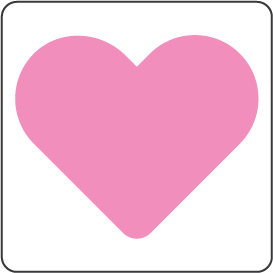 Camera
Solution
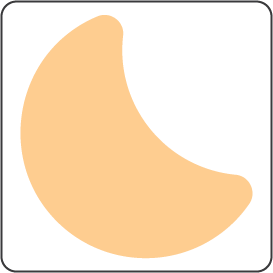 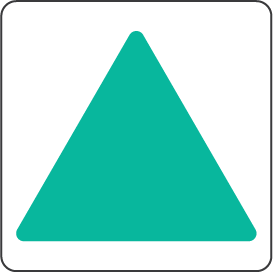 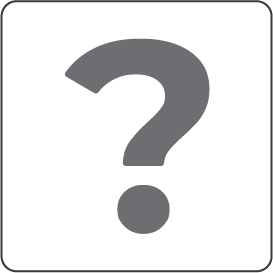 Key
board
Processor
Monitor
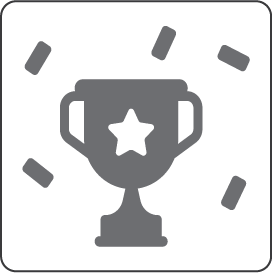 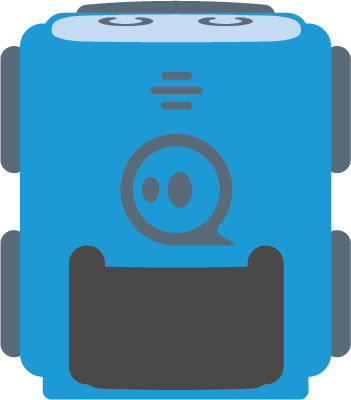 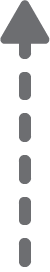 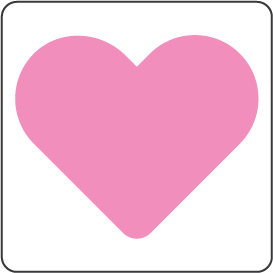 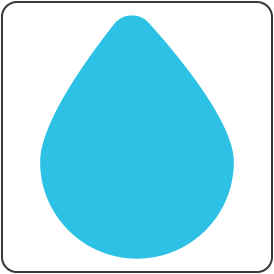 USB cable
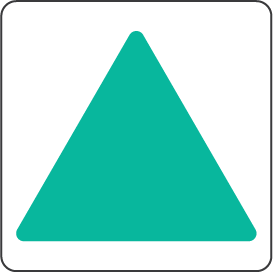 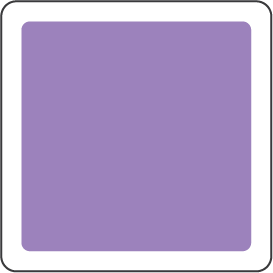 Printer
Speaker
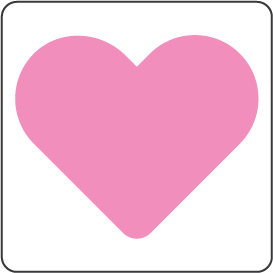 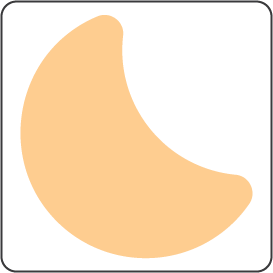 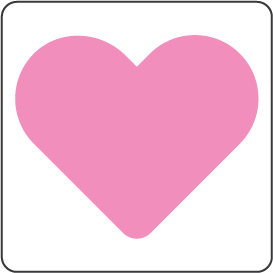 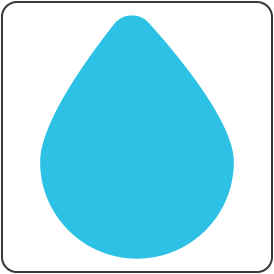 Mother-
board
Scanner
Random
access memory (RAM)
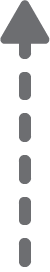 Computer mouse
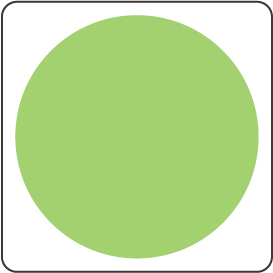 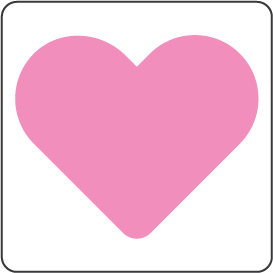 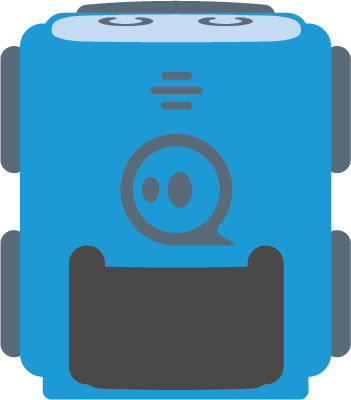